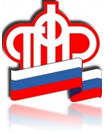 П А М Я Т К А 
по подаче заявлений об отказе/возобновлении/предоставлении 
   набора социальных услуг на сайте Пенсионного фонда России WWW.PFRF.RU
1
После входа на сайт ПФР нажмите на вкладку «Личный кабинет гражданина»
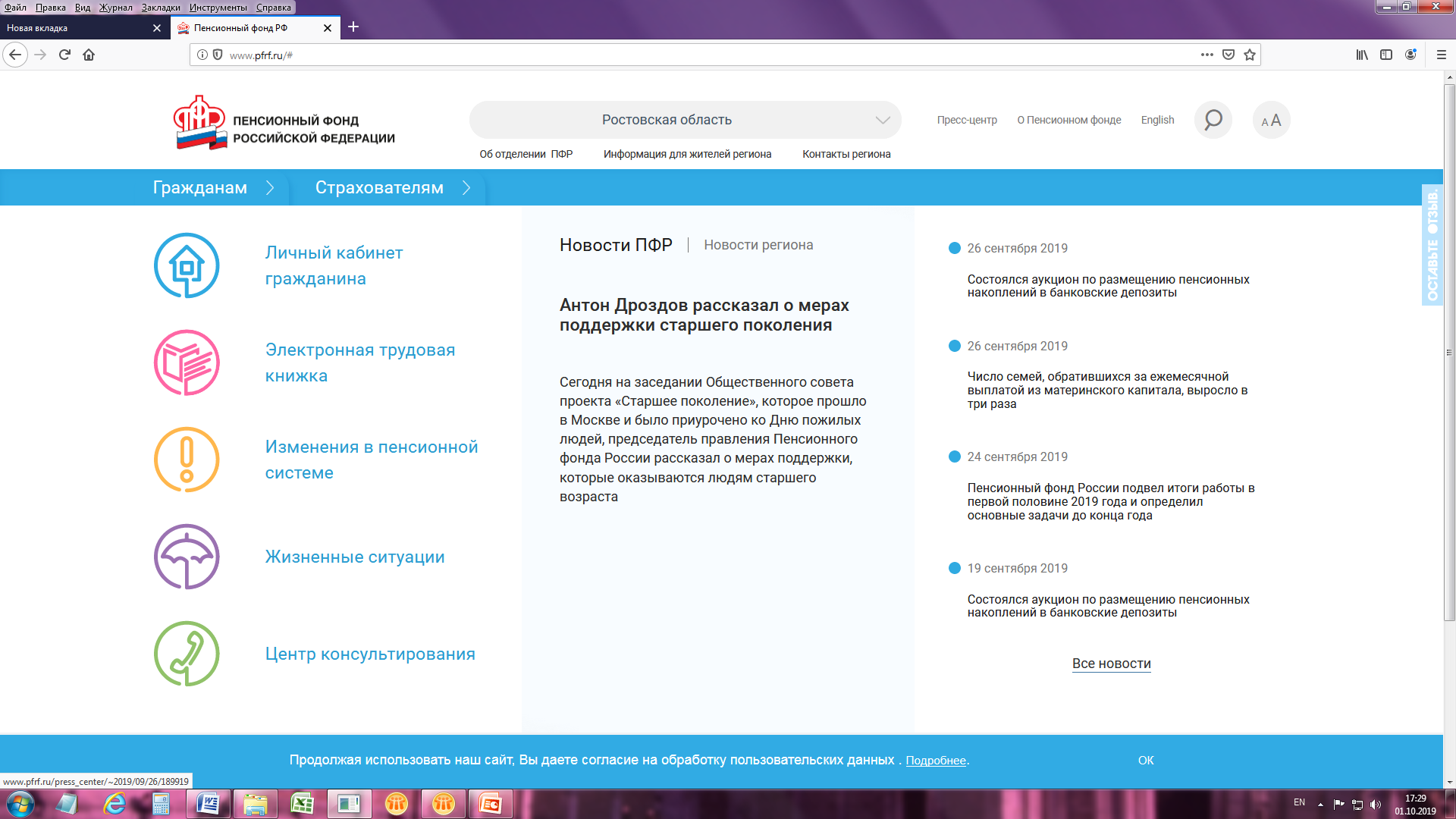 2
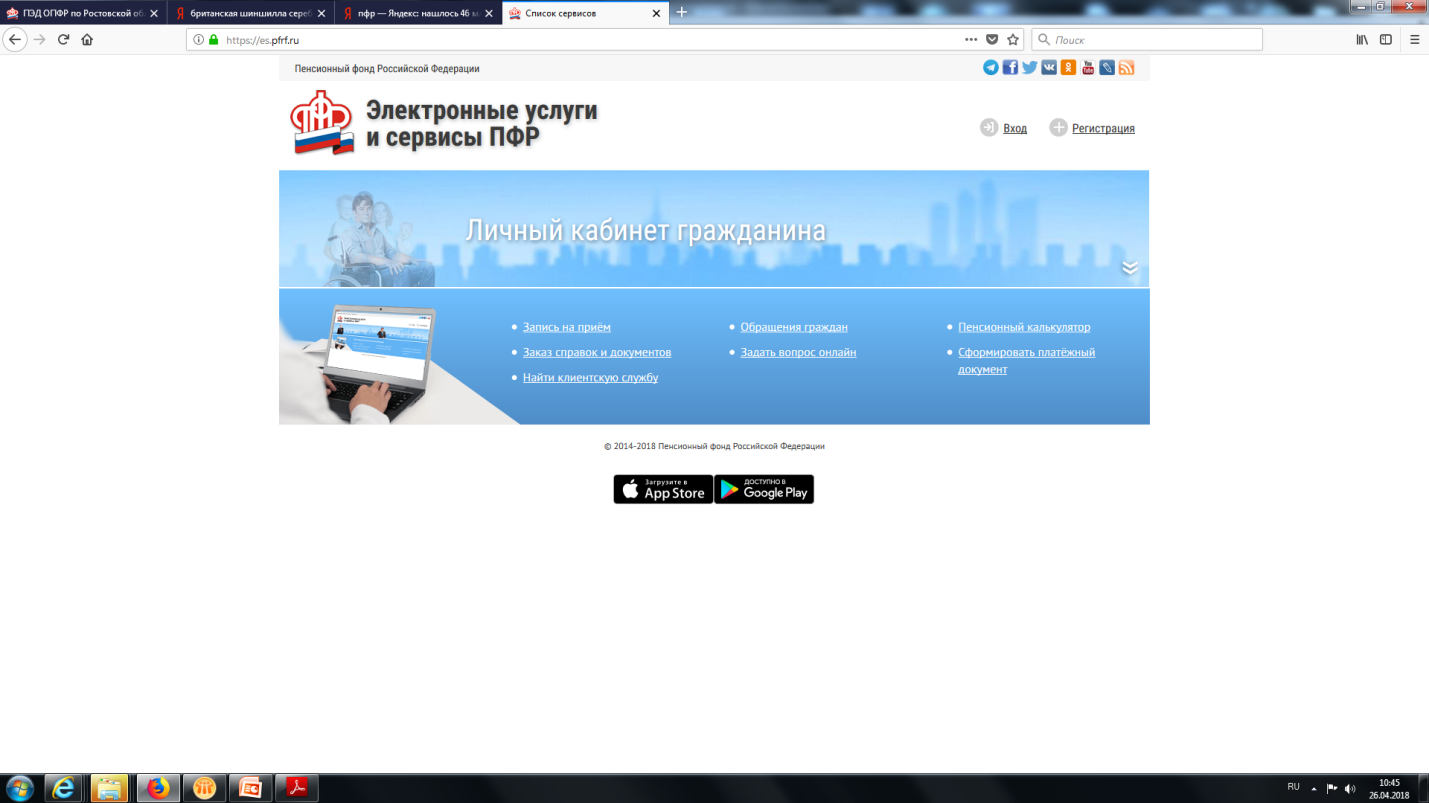 Нажмите кнопку «Вход» и введите свой 
логин и пароль
 от Портала госуслуг  www.gosuslugi.ru
Вход
Ваш ЛОГИН:
Ваш ПАРОЛЬ:
3
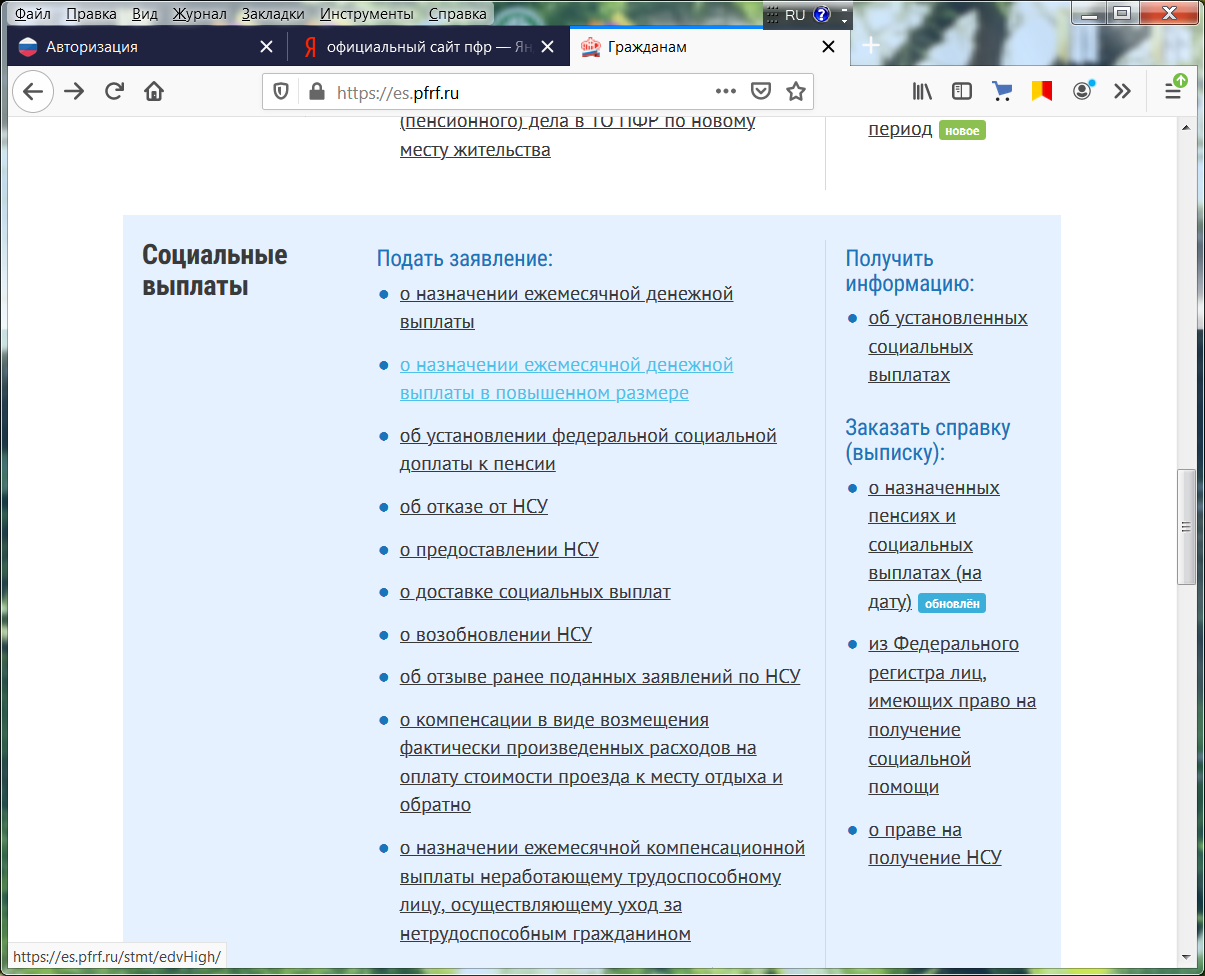 В группе «Социальные выплаты» нажмите на нужное заявление
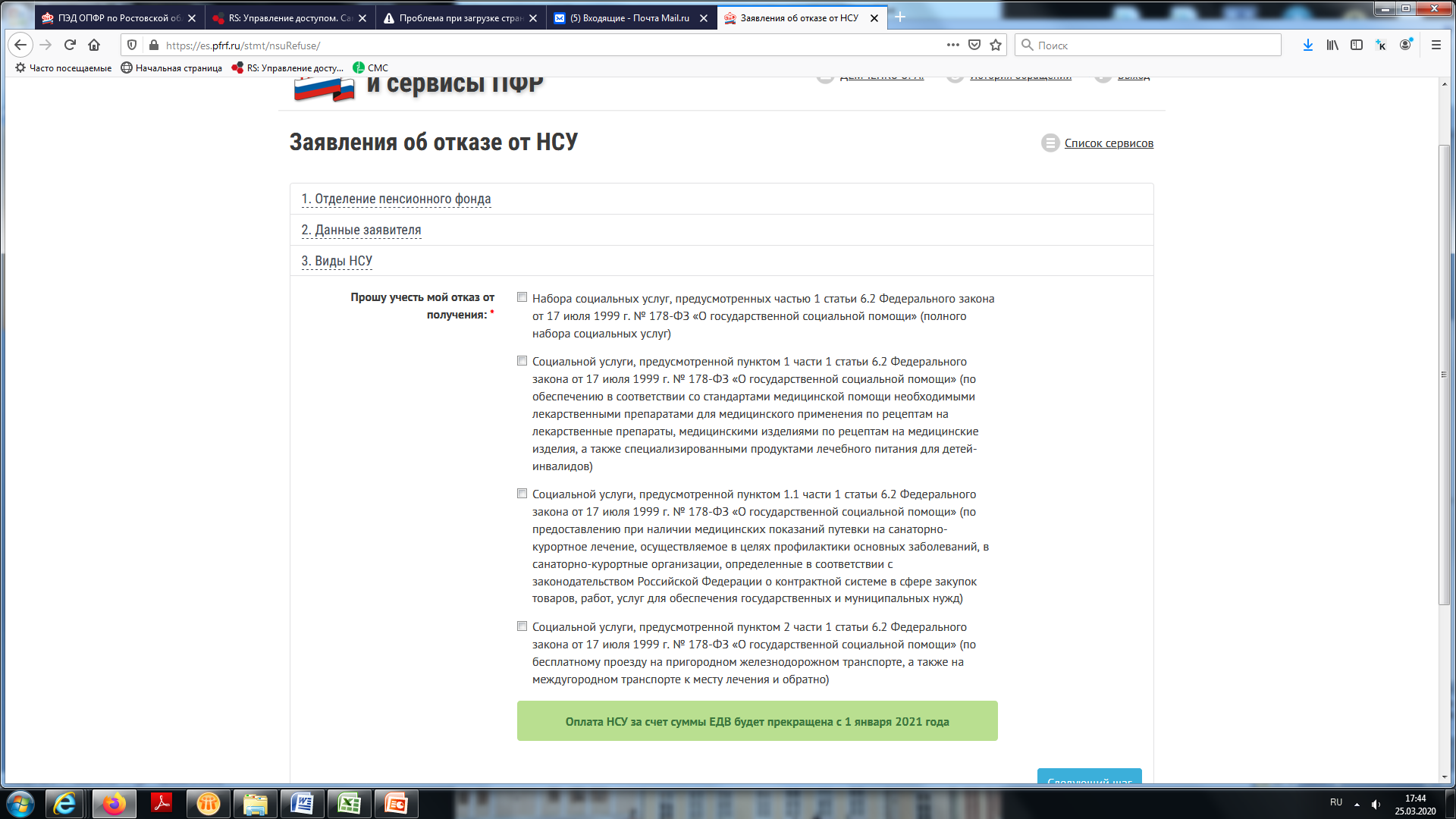 4
При заполнении заявления в поле «Виды НСУ» выберите услугу , от которой Вы хотите отказаться (возобновить ее, либо отказывались от нее ранее и желаете снова ей воспользоваться)
1